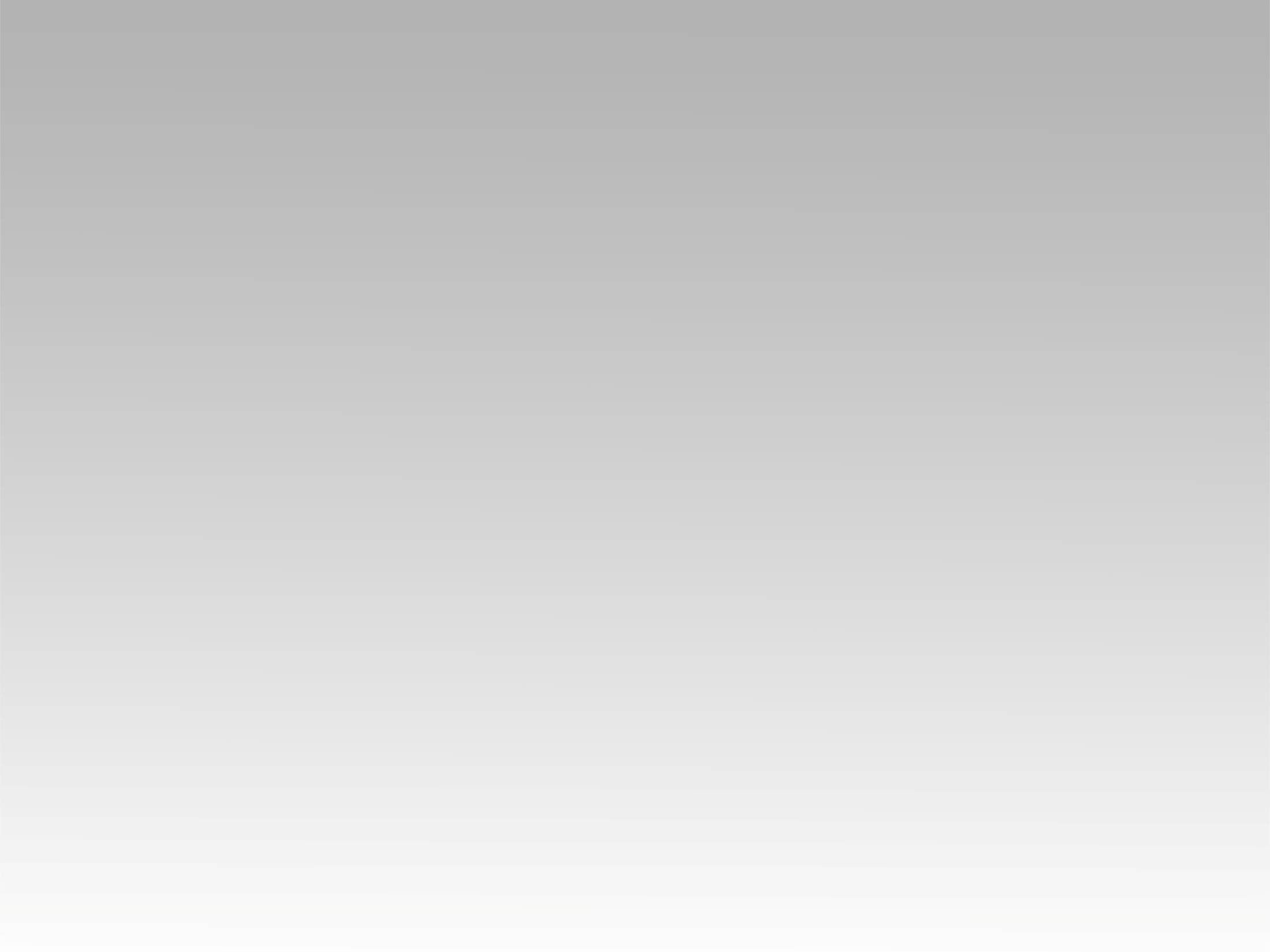 تـرنيــمة
ربي يسوع علشاني سبت مجدك
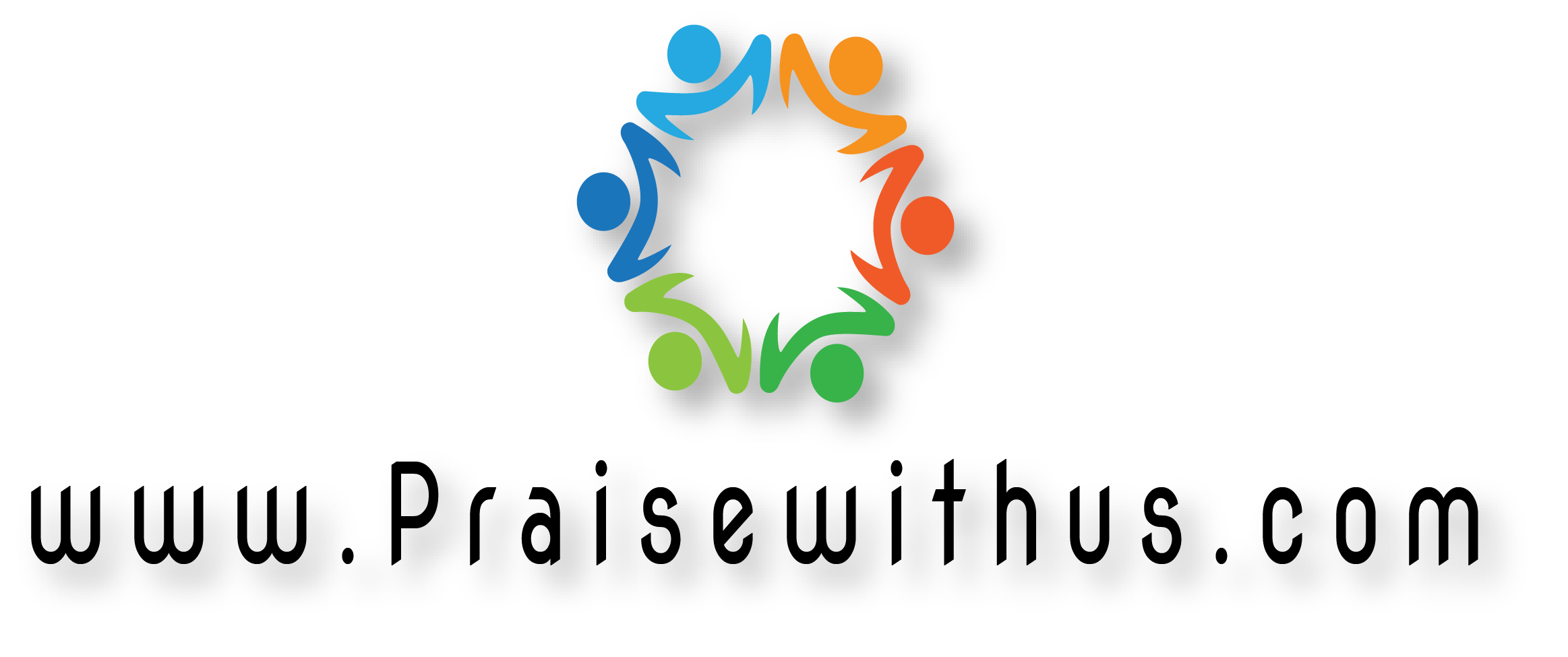 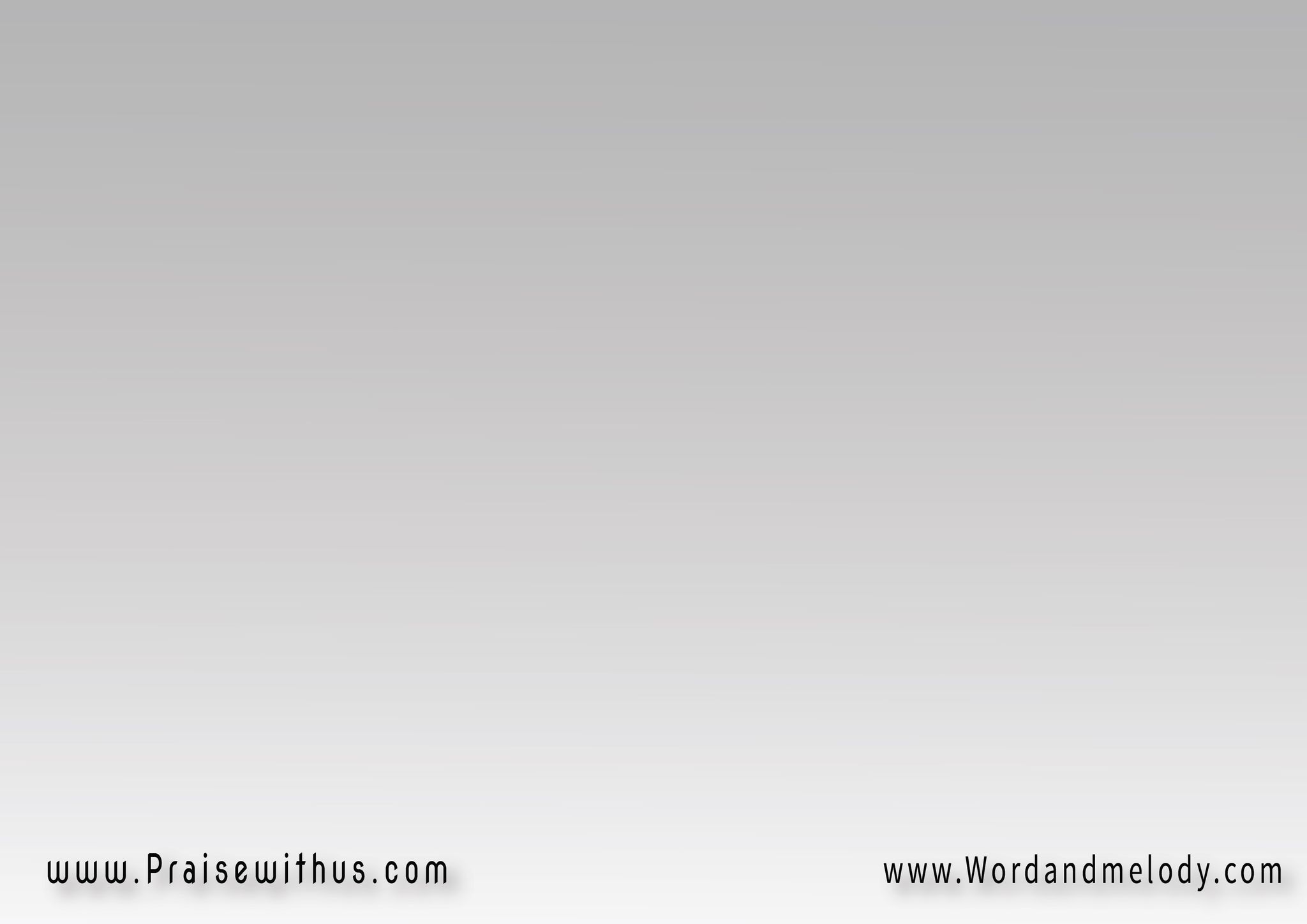 1- 
(رَبِّي يَسوع عَلَشَاني سِبت مَجدَك جيت لِمَكانيوِاِتوَلَدت في مِذوَد بَسيط  أشكُرك لأنَّك جيت)2{(مِيلادك يا يَسوع)3   كان عَلَشَاني}2

(rabbi yasou aalashani  sebt majdak jait le makaniwetwaladt fi methwad basit   ashkorak le annak jait)2{(meeladak ya yasou)3   kan aalashani}2


Lord Jesus, You left Your glory and took my place.
 You were born in a simple manger, thank You for
 coming. Jesus, Your birth is for me
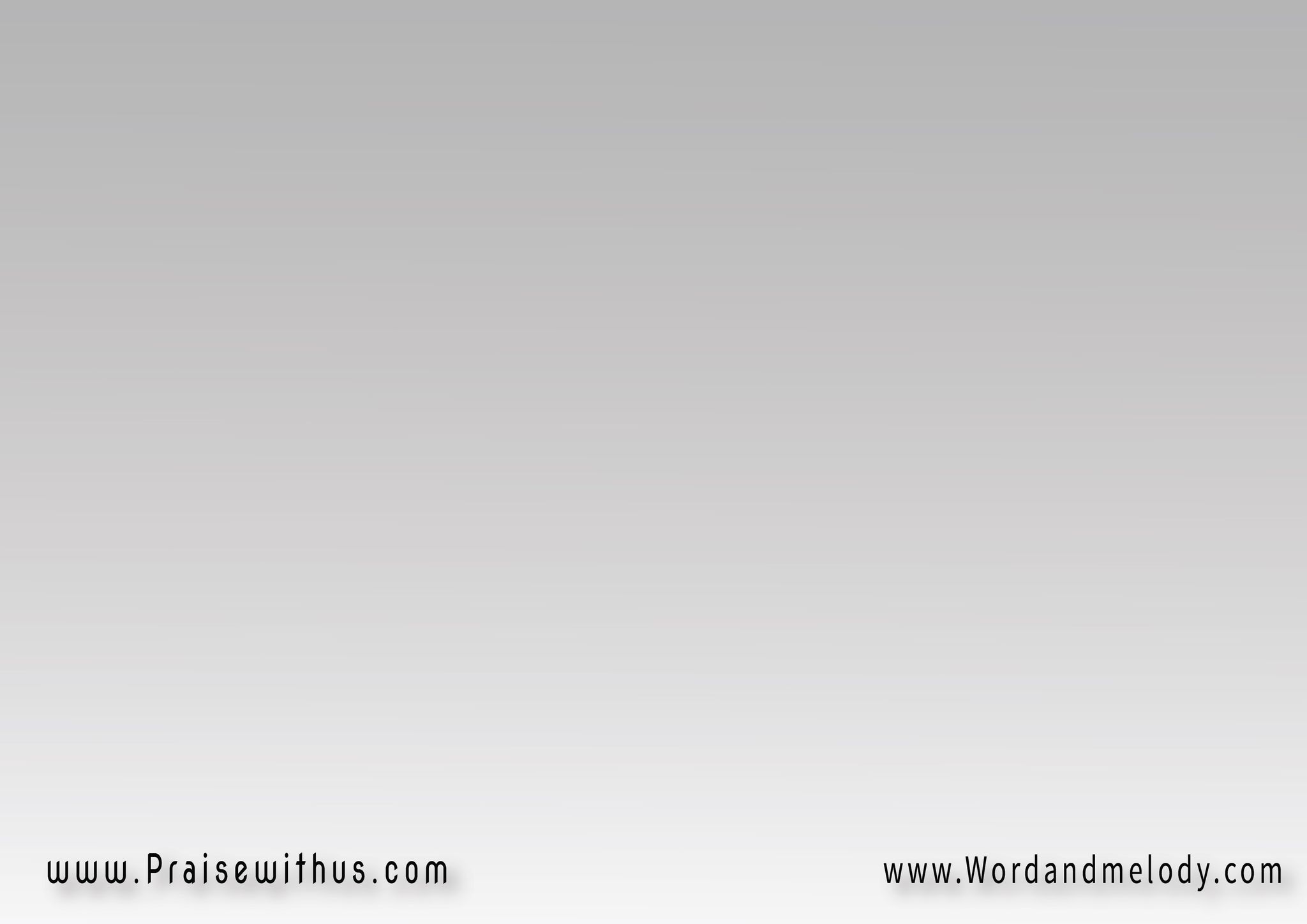 2- 
(رَبِّي يَسوع عَلَشَاني  اِتصَلَبت وِخَدت مَكانيشِلت عَنِّي كُلّ العِقاب   وِلِلسَّمَا فَتَحت لي البَاب)2{(صَلِيبك يا يَسوع)a   كان عَلَشَاني}2

(rabbi yasou aalashani etSalabt we khadt makanishelt aanni koll el aeqab we lel ssama fatahteli el bab)2  {(Saleebak ya yasou)3   kan aalashani}2


Lord Jesus, You were crucified instead of me. You took 
all the punishment and opened the gates of heaven for me. Your cross is for me.
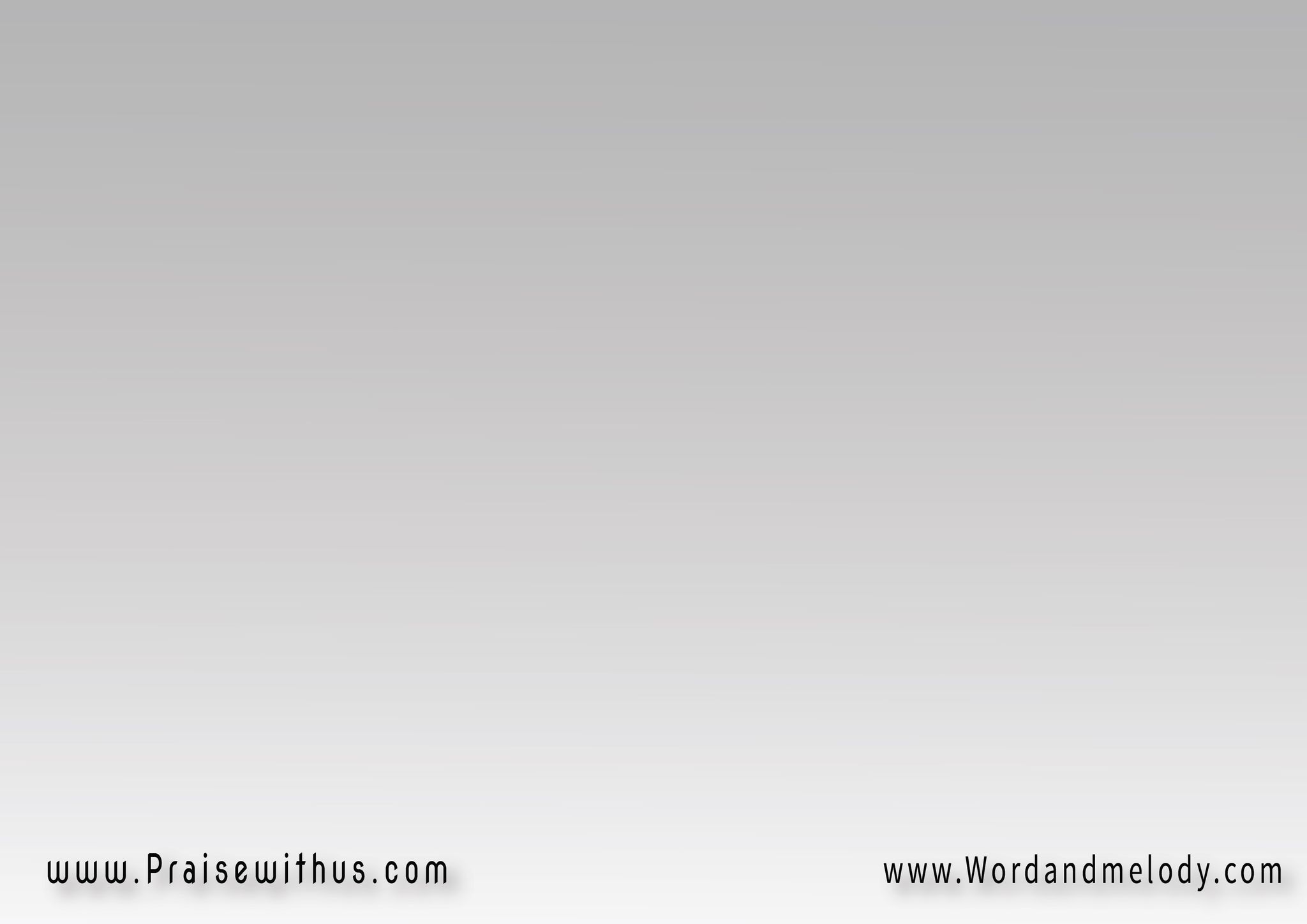 3- (رَبِّي يَسوع عَلَشَاني   قُرَيِّب هاتيجي تانيوِتاخُدني عَلى السَّحَــــاب   وِأكون مَعَاك لِلأبَد)2{(هاتيجي يا يَسوع)3   تاني عَلَشَاني}2(مِيلادك يا يَسوع   حَيَاتك يا يَسوعصَلِيبك يا يَسوع   كانوا عَلَشَاني)2

(rabbi yasou aalashani  orayeb hateji taniwe takhodni aala el ssahab we akon maak lel abad)2{(hateji ya yasou)3   tani aalashani}2(meeladak ya yasou   hayatak ya yasouSaleebak ya yasou   kano aalashani)2

Lord Jesus, You will come back soon for me to take
 me on the clouds to be with You forever. You will come
 back for me. Your birth, life and cross are for me.
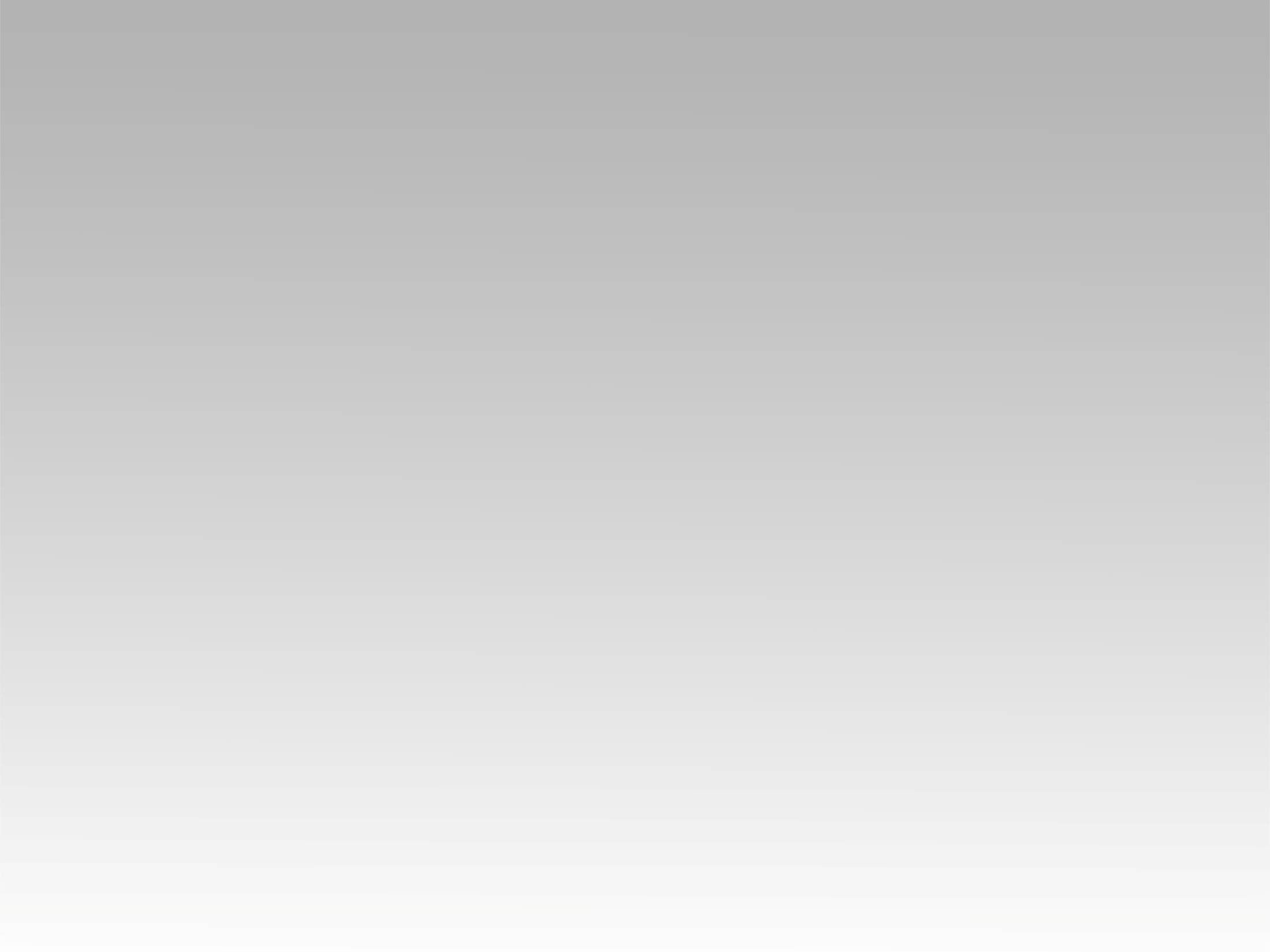 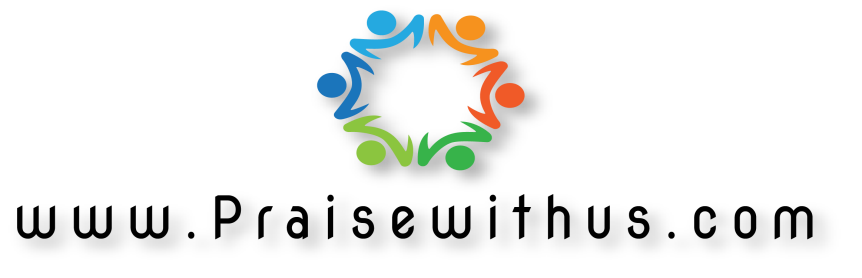